「こいのぼり」制作体験会
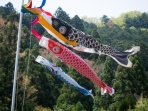 日時　　　令和６年５月１日（水）
　　　　　午前１０時３０分から午前１１時００分まで

場所　　　ユメ小規模保育園
　　　　　高槻市北柳川町１６番２２号
　　　　　電話番号　０７２ー６９２ー０５７７

対象年齢　０歳から３歳まで（親子で参加）

参加費　　無料

申し込み　当日、ご自由にお越し下さい。
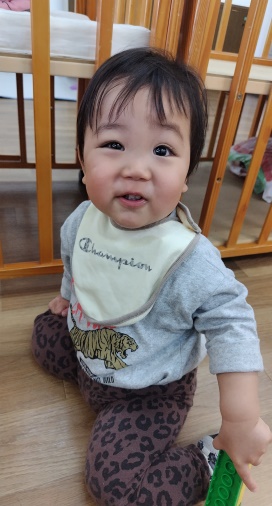 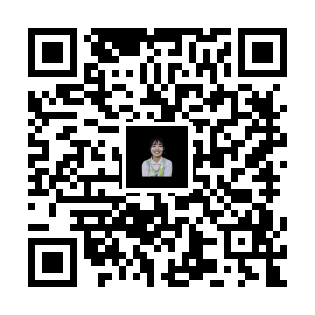 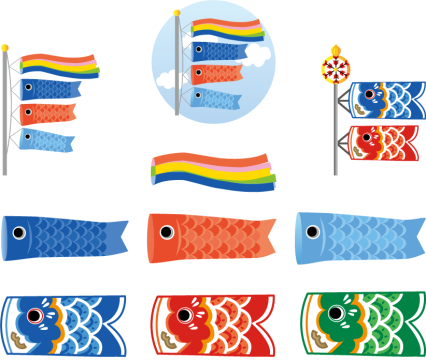 ※作った「こいのぼり」をお持ち帰り下さい！
親子とも、笑顔でお楽しみ下さいませ！